Goodbye to Old Tools
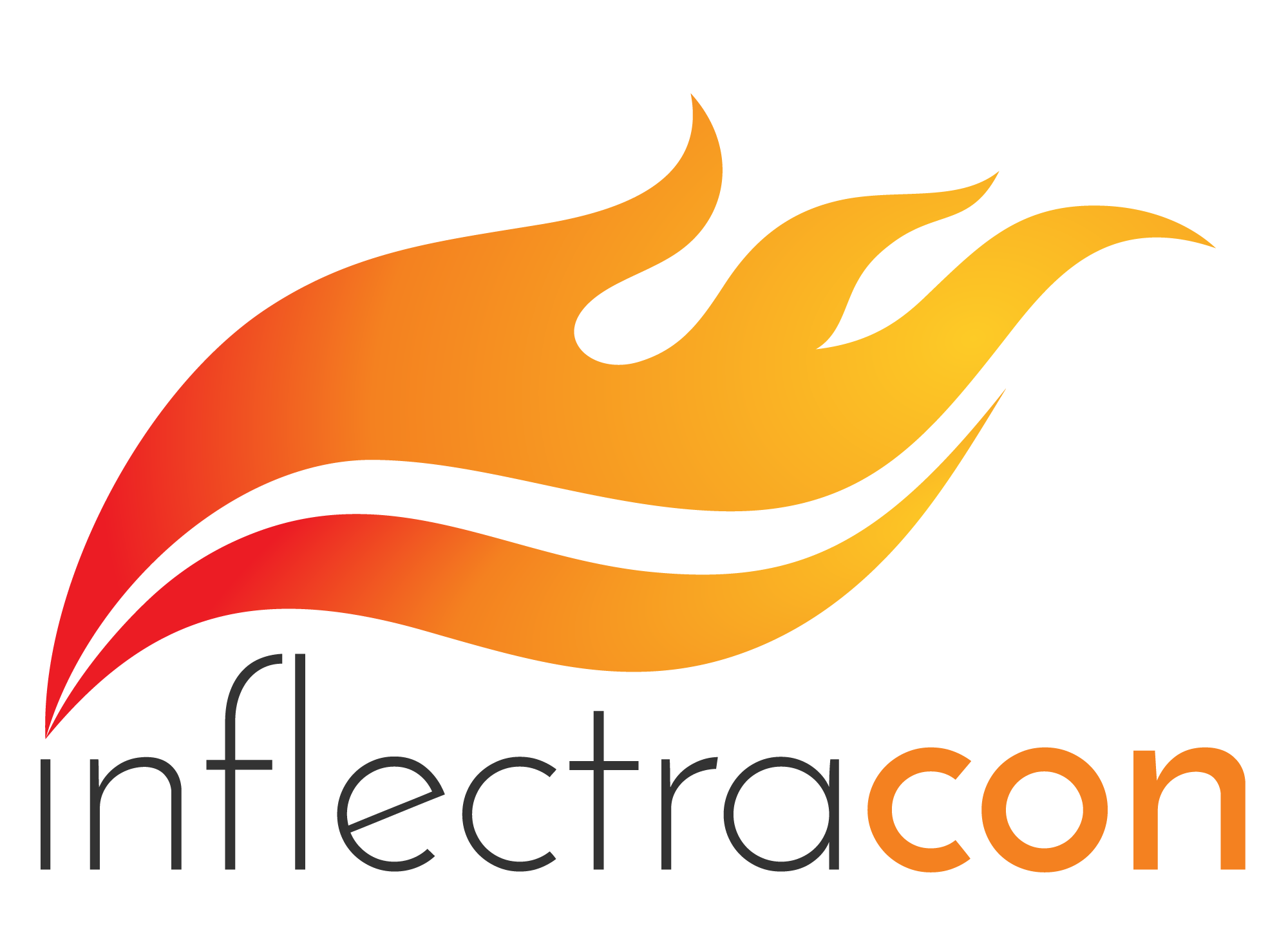 @Inflectra  |  #InflectraCon
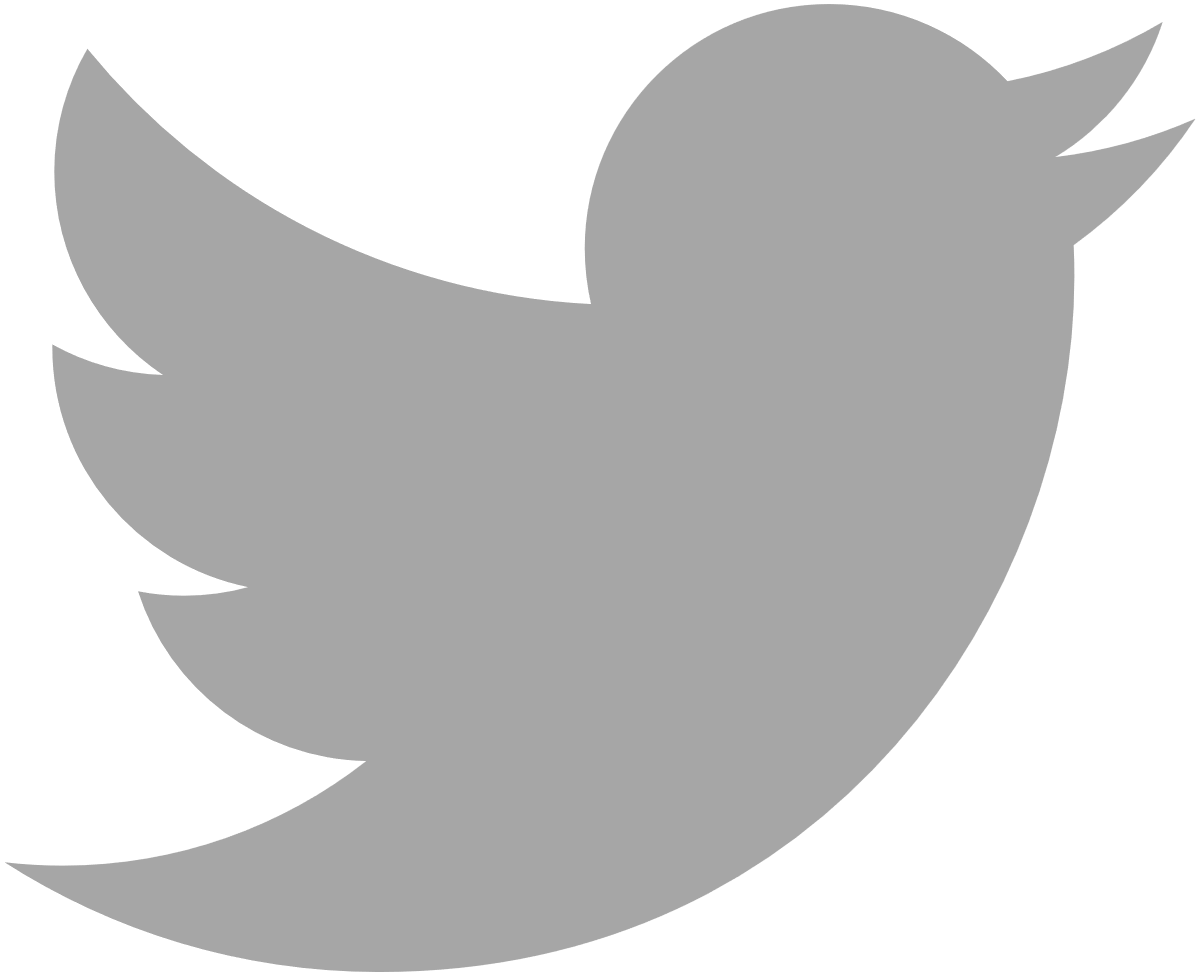 [Speaker Notes: Building on ‘Spira admin 1’ you will learn more advanced administration topic including configuring artifact fields and workflows, modifying email notifications, changing the planning and testing settings, and the best practices for security and single-sign-on integration.]
Peter Brackstone
Managing Director, Influence IT Consulting Pty Ltd
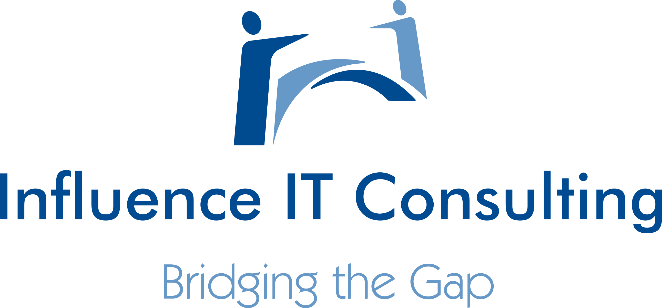 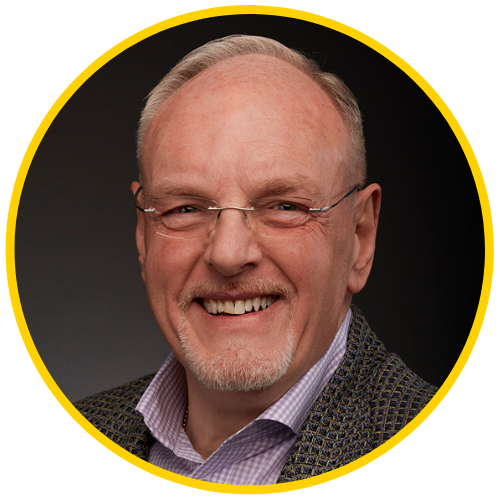 Sales Manager (ASPAC)
Inflectra Corporation
Brisbane. Australia

e peter.brackstone@Inflectra.com
e peter.brackstone@Influenceit.com.au
w www.influenceit.consulting 
w www.inflectrasoftware.com.au
Objectives
Moving on from old tools such as Word, Excel, Micro Focus ALM, UFT, Bugzilla, etc. can be challenging for some users.

This module aims to demonstrate a roadmap for migration to the concepts within the Inflectra family of Quality Management & Testing Tools, specifically SpiraTest and Rapise.

We’ll also provide some handy tips and quick wins to keep your users happy and engaged during the transition.
Old Approach
Word
Testing Documentation
Test Planning
Test Cases/Scripts
Results Recording
Excel
Test Cases/Scripts
Results Recording
Metrics for Reporting
Data Variables
Why?
Costly to produce
Costly to maintain
Inconsistent
Non-dynamic
Multiple sources
Version control?
Frustrating
Just not efficient!
Inflectra Tools
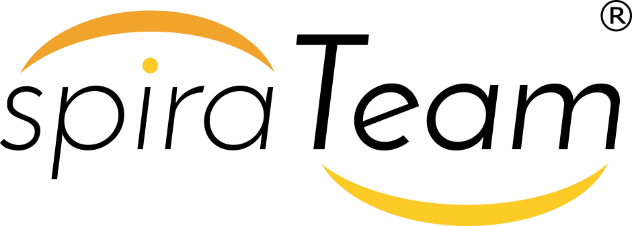 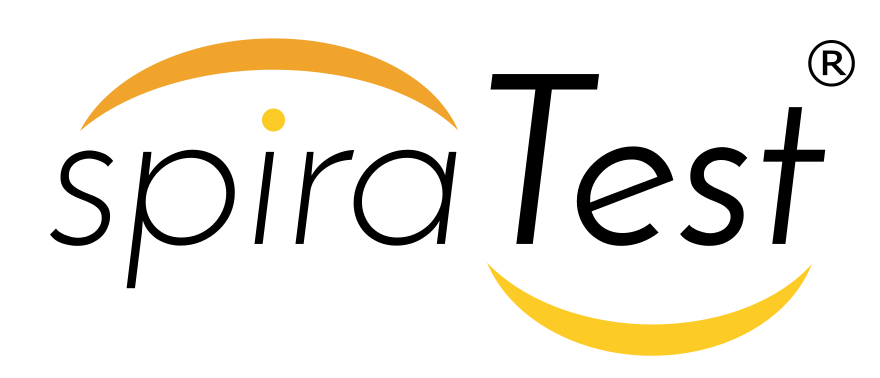 Quality & Test Management
SpiraPlan
SpiraTeam
SpiraTest

Testing Automation
Rapise
Remote Launch
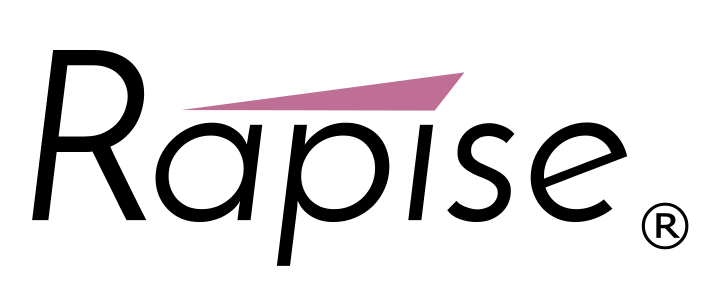 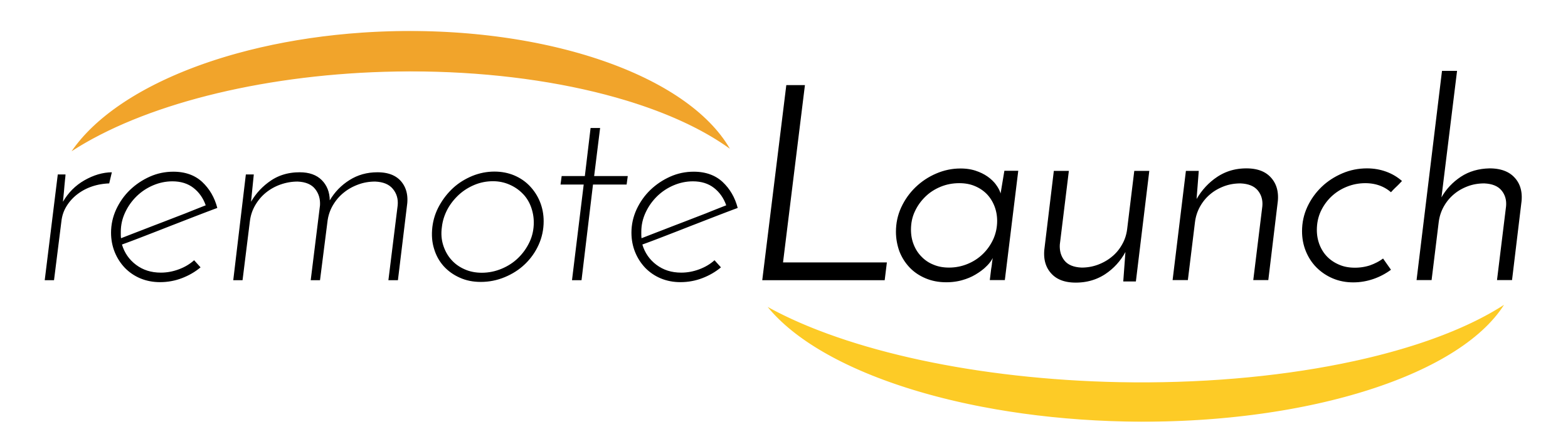 Inflectra Products
Enable your teams to work in the right way, together
Assign tasks, bugs, tests or user stories to the best person
Quickly check on progress from anywhere
Help you lead your projects
Tracking of every part of the project
Meaningful, actionable data
Adapts to your methodology and processes
Help you manage your programmes
Keep things running smoothly
High-level overview of all projects
Manage releases, risks and issues from one place
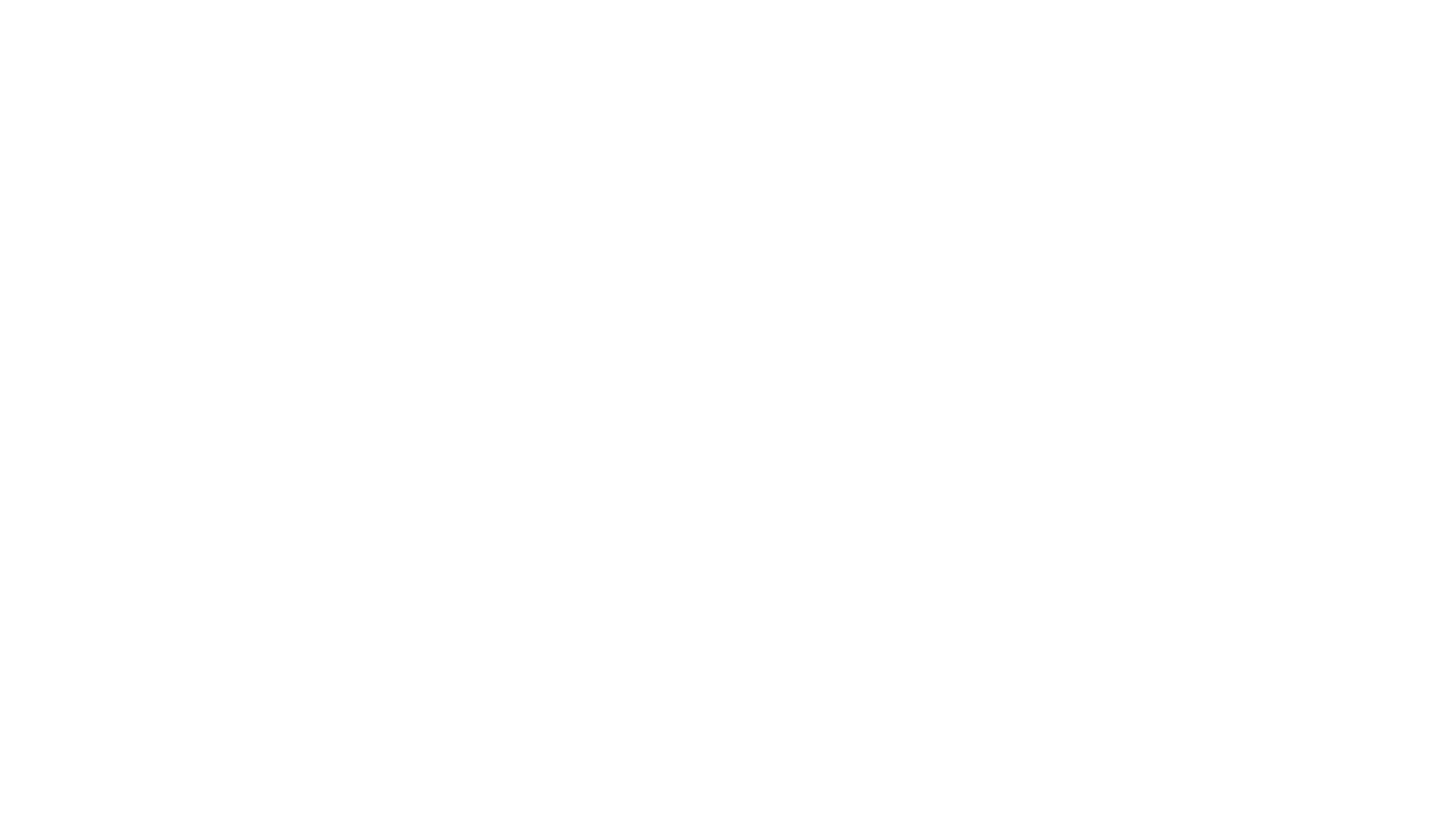 Specifically designed Quality & Testing Management Tools
Single source of consistent, dynamic, controlled Testing Assets
Artefact associations
Supports most testing types
Integrations – 53 and counting!
Migration paths from legacy tools
Great support!
Our Solution
SpiraTest
Requirements Management
Test Management
Bug Tracking
Requirements Managed
Manage requirements, features and use cases.  
Map tests to requirements to track test coverage.  
Drill down from requirements to tests and bugs.
Tests Sorted
Create, edit and execute test cases with rich text editing
Test Management for exploratory, automated and manual tests with global scheduling
Support for templated and data-driven test cases
Bugs Tracked
Track bugs, enhancements, risks and issues
Link bugs to test steps during test execution for full -
Forward & backward traceability 
Reporting
Everything Tracked
Personalised executive Dashboards
Real-time Charts
Customisable Reports
Fully customisable workflows to match your internal processes
Cloud or on-premise installation
All devices through browser
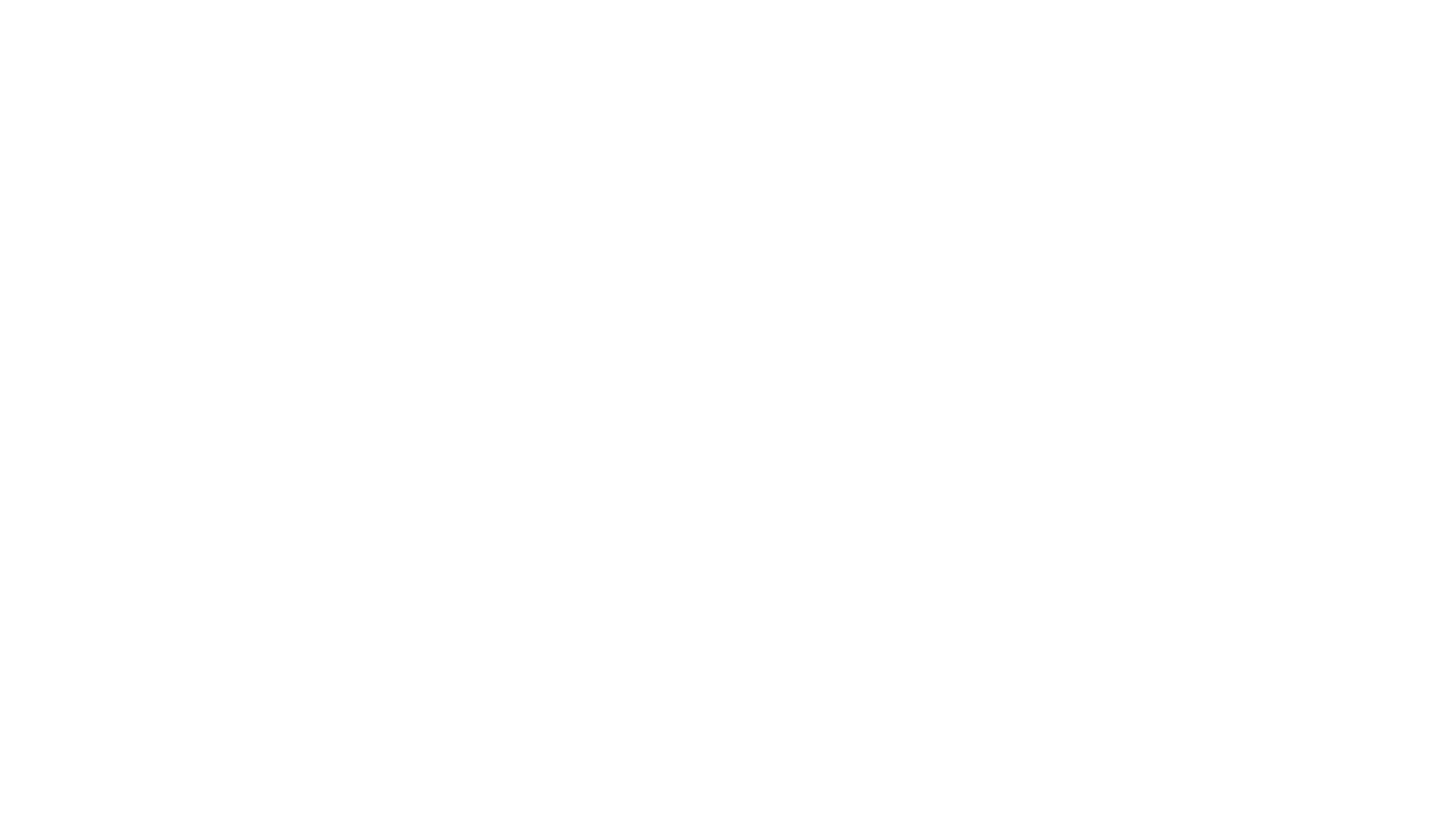 Test web, mobile, desktop and APIs
Manage tests spanning multiple technologies simultaneously
Anyone can automate!
Record, edit (spreadsheet-based), execute
JavaScript-based engine for the more technical
MS Dynamics, AX, CRM, NAV and 365 support out of the box
Automated Testing – Made Easy
Scriptless Automation
Create automated tests – fast!
Record once, playback in any browser
Live validation during recording
Easy maintenance (readable by humans!)
Robust Automation
Object-based approach
Create and refine tests using drag and drop
As the application updates, so will the objects: no fiddling required
Keyword and data-driven testing supported
One test across multiple technologies: no need for one per test per platform
Flexible & Extensible
Supports Selenium and Appium
Hooks into top unit testing frameworks
Integrates with SpiraTest, Microsoft Team System (and others)
Extensible using JavaScript and third party libraries
Run tests at the right time, track to the right place, every time!
MS Dynamics & Salesforce
Out of the box testing support for:
MS Dynamics
Dynamix AX
CRM
NAV 
365
Salesforce
Classic
Lightening
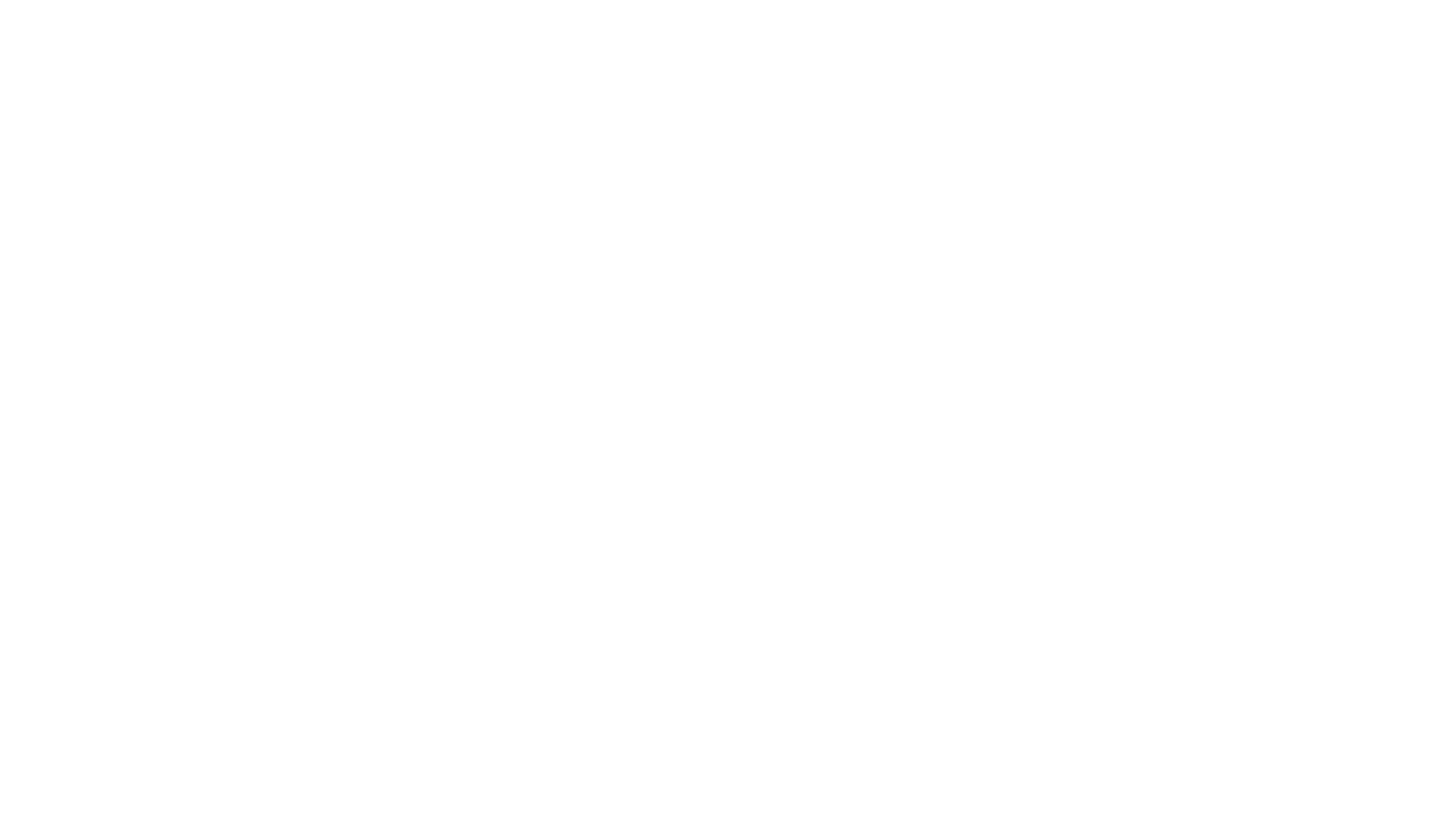 Method Agnostic
Inflectra tools are built to support multiple methodologies

Out of the box:
AGILE
AGILE Scrum
AGILE Kanban
Waterfall
Hybrid
Migration to Spira
Data Migration is a pain! Migrating to Spira is made easier with  number of migration tools which your team will love!
Microsoft 
Excel
Word
Project
Excel 365
GSuite
Google Sheets (Requirements)
Legacy tools:
HP ALM/Quality Centre
Microsoft Test Manager
TestRail
Test Link
Mercury Test Director
Full listing of tools/integrations:
 https://www.inflectra.com/SpiraTest/Downloads.aspx#ImportTools
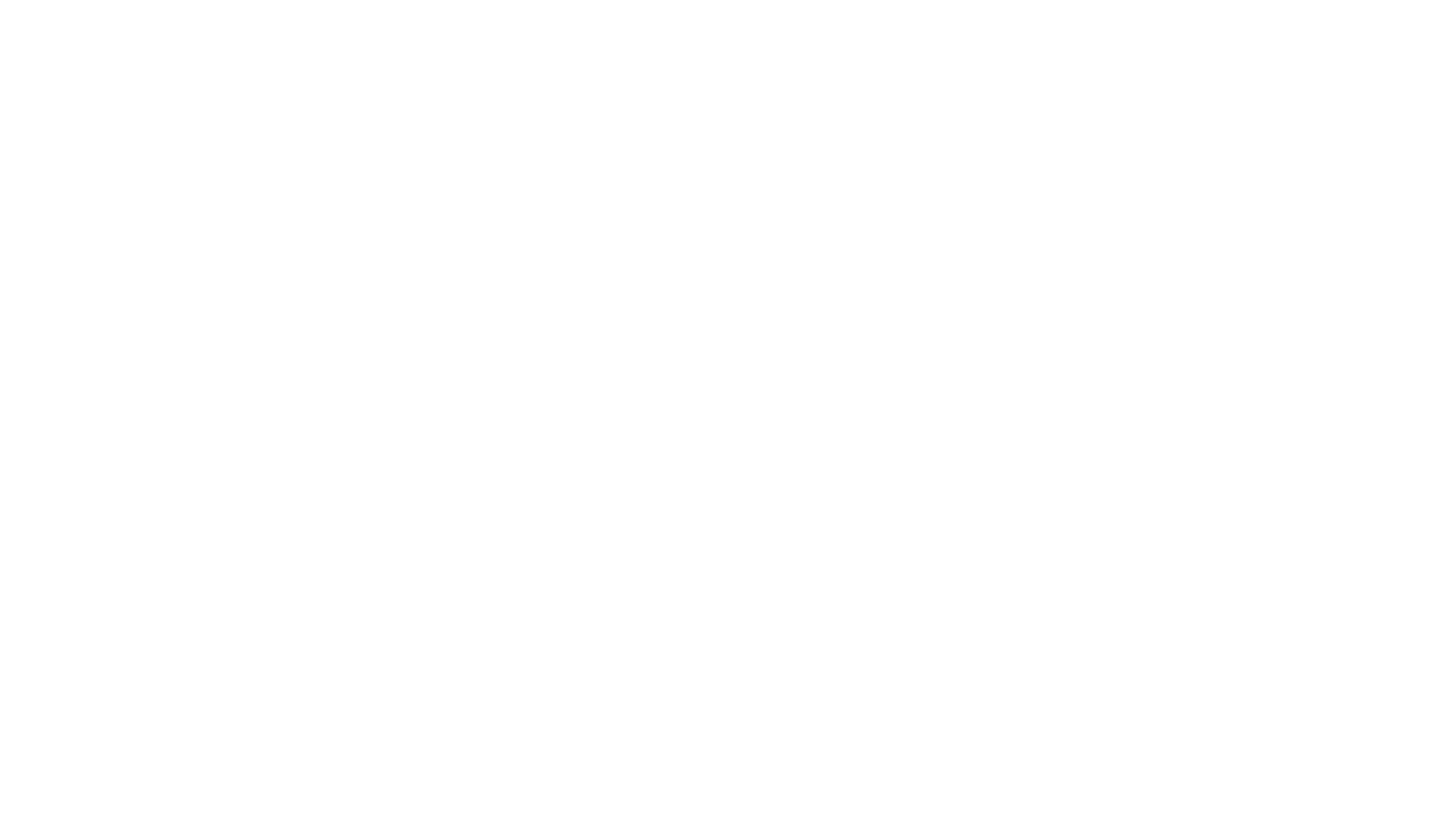 Happy Teams!
Re-use of existing artefacts
Easy to use migration tools
Standard office applications
Variety of platforms 
Upload and Download
Functionality increasing 
Chrome extensions/plug-ins
SpiraCapture
Questions?